Beat the Mean Bandit
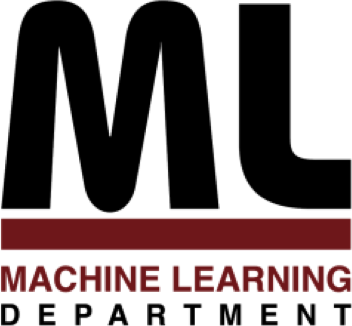 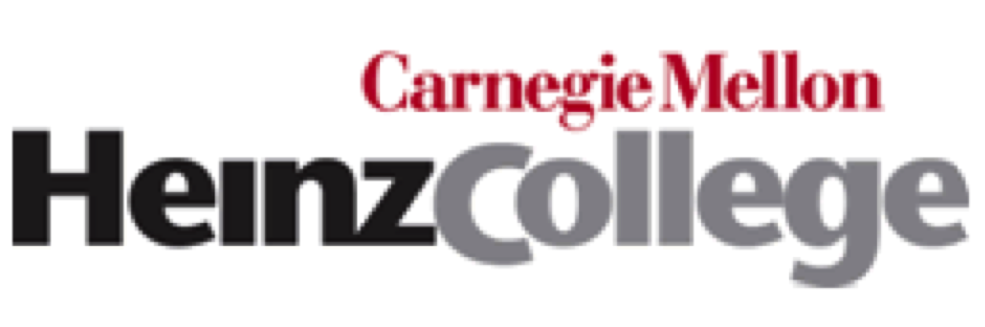 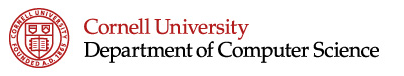 Yisong Yue (CMU)   &   Thorsten Joachims (Cornell)
Optimizing Information Retrieval Systems
Assumptions
Regret Guarantee
Playing against mean bandit calibrates preference scores
 -- Estimates of (active) bandits directly comparable 
 -- One estimate per active bandit = linear number of estimates
We can bound comparisons needed to remove worst bandit
 -- Varies smoothly with transitivity parameter γ
 -- High probability bound 
We can bound the regret incurred by each comparison
 -- Varies smoothly with transitivity parameter γ
Can bound the total regret with high probability:
 -- γ is typically close to 1
Assumptions of preference behavior (required for theoretical analysis)

P(bi > bj) = ½ + εij (distinguishability)
Increasingly reliant on user feedback
      (E.g., clicks on search results)

Online learning is a popular modeling tool
      (Especially partial-information (bandit) settings)

Our focus: learning from relative preferences
      Motivated by recent work on interleaved retrieval evaluation
Relaxed Stochastic Transitivity
For three bandits b* > bj > bk :




Internal consistency property
Stochastic Triangle Inequality
For three bandits b* > bj > bk :




Diminishing returns property
← This is not possible 
      with previous work!
Team Draft Interleaving
(Comparison Oracle for Search)
B wins!
γ = 1 required in previous work, and required to apply for all bandit triplets
γ = 1.5 in Example Pairwise Preferences shown in left column
Ranking B
1.	Napa Country, California – Wikipedia
	en.wikipedia.org/wiki/Napa_Valley
2.	Napa Valley – The authority for lodging...
	www.napavalley.com
3.	Napa: The Story of an American Eden...
	books.google.co.uk/books?isbn=...
4.	Napa Valley Hotels – Bed and Breakfast...
	www.napalinks.com
5.	NapaValley.org
	www.napavalley.org
6.	The Napa Valley Marathon
	www.napavalleymarathon.org
Ranking A
Napa Valley – The authority for lodging...
	www.napavalley.com
Napa Valley Wineries - Plan your wine...
	www.napavalley.com/wineries
Napa Valley College
	www.napavalley.edu/homex.asp
4.	Been There | Tips | Napa Valley
	www.ivebeenthere.co.uk/tips/16681
5.	Napa Valley Wineries and Wine
	www.napavintners.com
6.	Napa Country, California – Wikipedia
	en.wikipedia.org/wiki/Napa_Valley
We also have a similar PAC guarantee.
Presented Ranking
Napa Valley – The authority for lodging...
	www.napavalley.com
2.	Napa Country, California – Wikipedia
	en.wikipedia.org/wiki/Napa_Valley
3.	Napa: The Story of an American Eden...
	books.google.co.uk/books?isbn=...
Napa Valley Wineries – Plan your wine...
	www.napavalley.com/wineries
5.	Napa Valley Hotels – Bed and Breakfast...
	www.napalinks.com 
Napa Balley College
	www.napavalley.edu/homex.asp
7	NapaValley.org
	www.napavalley.org
Click
Beat-the-Mean
Click
-- Each bandit (row) maintains score against mean bandit

-- Mean bandit is average against all active bandits (averaging over columns A-F)

-- Maintains upper/lower bound confidence intervals (last two columns)

-- When one bandit dominates another (lower bound > upper bound), remove bandit (grey out)

-- Remove comparisons from estimate of score against mean bandit (don’t count greyed out columns)

-- Remaining scores form estimate of versus new mean bandit (of remaining active bandits)

-- Continue until one bandit remains
[Radlinski et al. 2008]
Dueling Bandits Problem
Given K bandits b1, …, bK
Each iteration: compare (duel) two bandits
      (E.g., interleaving two retrieval functions)



Cost function (regret):

(bt, bt’) are the two bandits chosen
b* is the overall best one
(% users who prefer best bandit over chosen ones)
[Yue et al. 2009]
Example Pairwise Preferences
Compare E & F:
P(A > E) = 0.61
P(A > F) = 0.61
Incurred Regret = 0.22
Conclusions
Empirical Results
Online learning approach using pairwise feedback
-- Well-suited for optimizing information retrieval systems from user feedback
-- Models exploration/exploitation tradeoff
-- Models violations in preference transitivity

Algorithm: Beat-the-Mean
-- Regret linear in #bandits and logarithmic in #iterations
-- Degrades smoothly with transitivity violation
-- Stronger guarantees than previous work
-- Also has PAC guarantees
-- Empirically supported
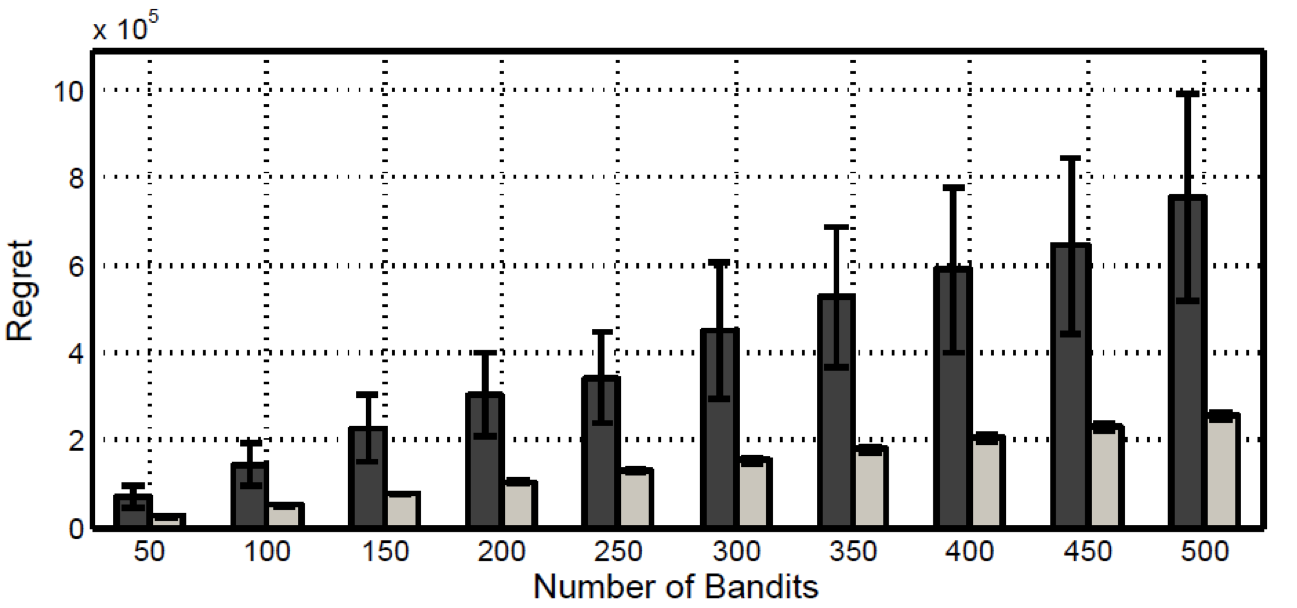 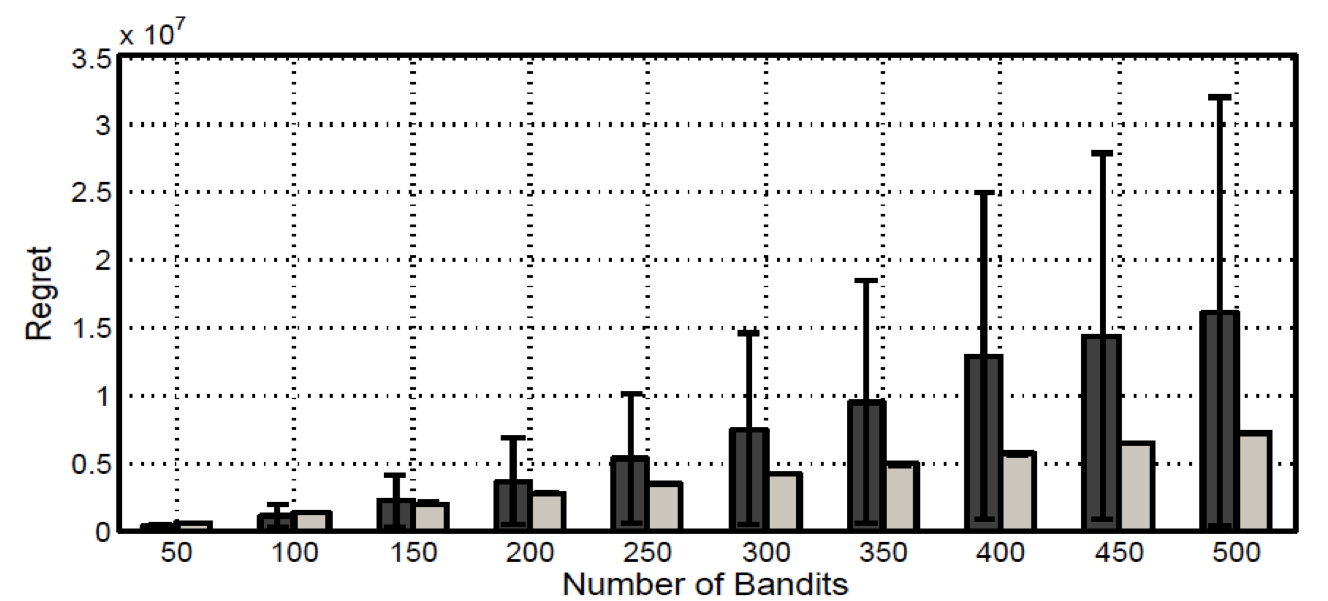 Compare D & F:
P(A > D) = 0.54
P(A > F) = 0.61
Incurred Regret = 0.15
Values are Pr(row > col) – 0.5
Derived from interleaving experiments on http://arXiv.org
Compare A & B:
P(A > A) = 0.50
P(A > B) = 0.55
Incurred Regret = 0.05
Violation in internal consistency!

For strong stochastic transitivity: 
A > D should be at least 0.06 
C > E should be at least 0.04
Simulation experiment where γ = 1.3
Light (Beat-the-Mean)
Dark (Interleaved Filter [Yue et al. 2009])
Interleaved Filter has quad. regret in worst case
Simulation experiment where γ = 1
Light (Beat-the-Mean)
Dark (Interleaved Filter [Yue et al. 2009])
Beat-the-Mean exhibits lower variance.